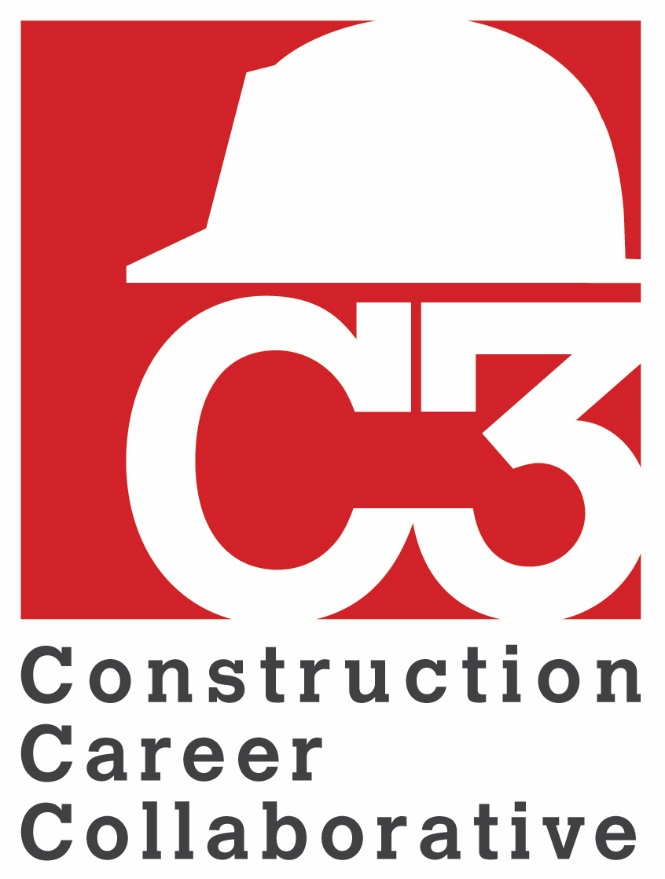 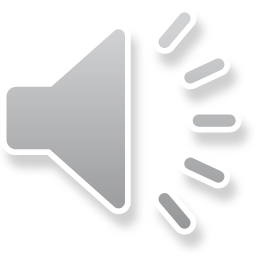 Orientación para Profesionistas de Oficio
[Speaker Notes: Bienvenidos a la Orientacion de C3 para Profesionistas de Oficio.]
¿Que es C3?
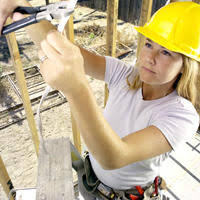 C3 es una organización sin fines de lucro trabajando para crear una segura, experta y sostenible fuerza laboral de oficio.
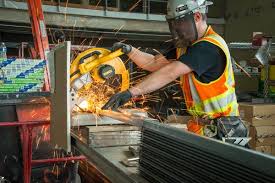 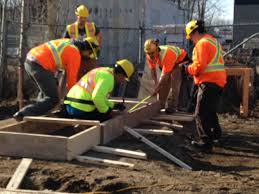 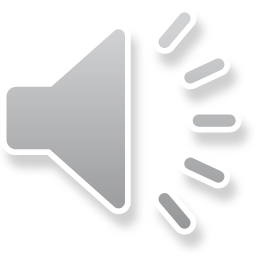 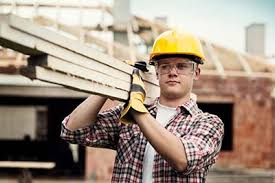 [Speaker Notes: Porque C3
C3 es una organización sin fines de lucro formada por dueños de edificios, contratistas generales y contratistas especializados (ambos por tienda de mérito y tienda de unión), así como también por arquitectos y organizaciónes dedicadas al comercio de la industria quiénes están trabajando para establecer una fuerza laboral segura, especializada y sostenible. Esta meta se logra enfocándose en tres elementos clave, contratar trabajadores especializados pagándoles por hora, facilitando capacitación sobre seguridad y entrenamiento especializado enfocado a formar una carrera en la industria de la construcción.]
¿Esto que significa para mí?
UNA CARRERA no es un simple trabajo!
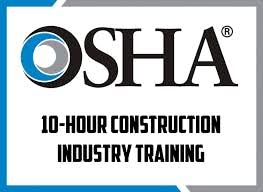 Honorarios por hora- con horas extras
No trabajo a destájo!
Ustéd es un empleado no un subcontratista independiente.  
Entrenamiento OSHA 10 para especialistas
Entrenamiento OSHA 30 para supervisores
Capacitación de seguridad contínua
Seguro de Compensación a Trabajadores
Capacitación especializada
Aunada a la formación de su carrera en la construcción
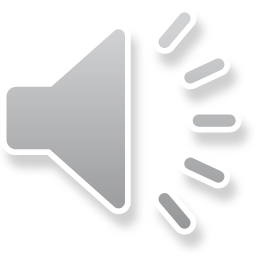 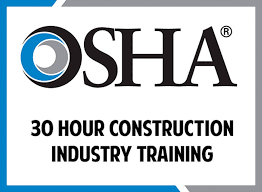 [Speaker Notes: Usted se ha de preguntar en que le afecta como un profesionista de oficio. Si su empleador es un Empleador Acreditado por C3 o un Participante en un projecto de C3: 
Este está comprometido a pagarle por hora de trabajo con derecho a pago de horas extras cuando la jornada es de más de 40 hrs. en un periodo de siete días.
Su empleador está comprometido a darle un etrenamiento de seguridad que incluya el OSHA 10 para trabajadores de oficio y de OSHA 30 para supervisores.
Su empleador se ha comprometido a proveerle covertura de Seguro de Compensación al Trabajador para protegerle en el evento de una lesión causada durante el desempeño de su trabajo.
Muy importante, si su empleador es un Empleador Acreditado por C3, él se ha comprometido a proveerle capacitación especializada que concuerde con su especialidad identificada y que vaya de acuerdo al camino que indique su carrera que se ha diseñado para usted.
 Eso permite que usted trabaje en un ambiente seguro y su paga mejore mientras ustéd suba de categoria, también que ustéd mejore en su especialidad.  Asegúrese de preguntarle a su empleador sobre el programa de capacitación que le corresponda.]
Monitoreo de Conformidad
Verificación del entrenamiento de seguridad de OSHA
Entrevistas en el lugar de trabajo
Confirmación de la situación laboral
Que se pague por horas trabajadas
Que se descuenten e igualen los impuestos
Que el empleado no sea un subcontratista independiente
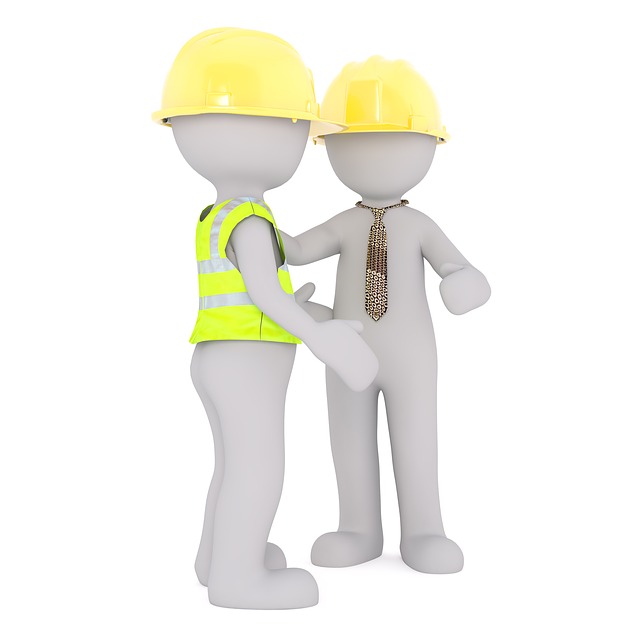 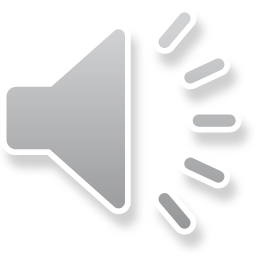 [Speaker Notes: Para proteger la integridad del programa de C3, C3 lleva a cabo una visita periodica de conformidad a los projectos de C3 como el que ustéd esta iniciando hoy. Durante dicha visita, el Gerente de Conformidad de C3 verificará que:
Cada trabajador cuente con su credencial de seguridad de OSHA.
Que ustéd sea un empleado y no un subcontratista independiente, lo cual significa que a usted se le paga por hora, no a destajo y que se le paguen horas extras cuando trabaje mas de 40 horas en un periodo de siete días. 
Y finalmente, que los impuestos federales y del estado se descuenten de su paga y los igualen como lo marca la ley.
Así que si ustéd es abordado por un Gerente de Conformidad de C3, no se alarme, ellos están trabajando para beneficio suyo.]
¿Que puedo hacer?
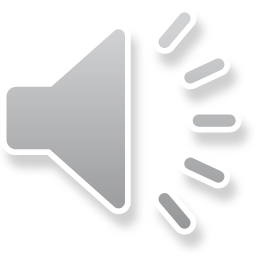 [Speaker Notes: Pregúntele a su empleador si éste esta involucrado con C3. 
Si es un Empleador Acreditado por C3, pregúntele si ya recibió la Aprobación de C3 por su Entrenamiento Especializado
Si es así, pídale que le explique su programa de capacitación especializada y el impacto que esta tenga en su carrera.
Si no ha recibido la aprobación de C3 por su entrenamiento especializado, dígales que ustéd cree que es importante para ustéd y sus compañeros de trabajo como especialistas profesionales y que lo hagan porque ésto beneficia a la compañia también.]
Con C3 todos ganamos!
Para el profesional especializado
Trabaja seguro, produce trabajo de alta calidad y demanda por sus servicios
Mejora su paga
Se crea un camino
Para la compañia de construcción
Mas productividad, menos trabajo que rehacer
Mayor margen de ganancia
Fuerza laboral sostenible
Para el usuario del edificio
Alto rendimiento del inmueble
Costos de mantenimiento más bajos
Mayor ciclo de vida del edificio
Fuerza laboral sostenible
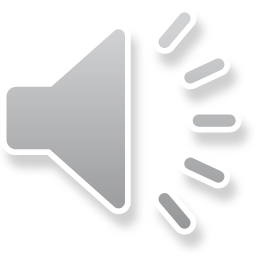 www.c3.org
[Speaker Notes: Con C3 todos los involucrados salen ganando en el proceso de la construcción.
Como un professional especializado, ustéd se beneficia con los entrenamientos que le permiten trabajar sabia y seguramente, lo cual incrementa su paga. El modelo C3 también le pavimenta el camino al especialista profesional. C3 crea carreras no únicamente un trabajo!
Las compañias de contrucción que contratan especialistas profesionales se benefician de tener una fuerza laboral segura, altamente capacitada la cual produce un trabajo de alta calidad con menos esfuerzo, esto mejora la demanda de servicios de esas compañias, mejora sus margenes de ganancia y a sus organizaciónes les permite crecer.
El dueño de la obra recibe el beneficio de tener inmuebles de alta calidad con gastos de mantenimiento menores, menos llamadas sobre garantias y un mayor ciclo de vida de las obras.
Muy importante, la suma de todo esto es una fuerza laboral especializada sostenible!

Si usted quiere saber mas sobre C3, visitenos en www.c3.org.]